☆ 50分レッスン/1回 ☆
【1回レッスン】  5,500円 (税込)
【3回レッスン】15,400円 (税込)
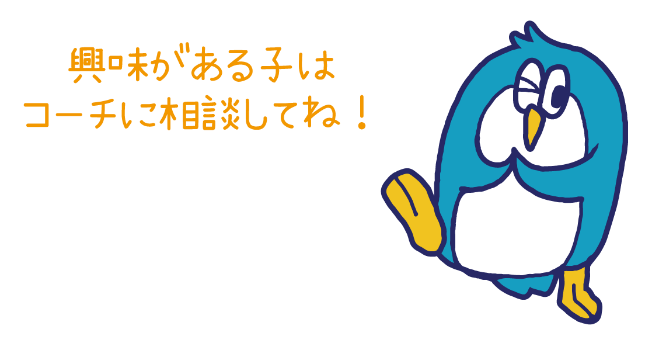 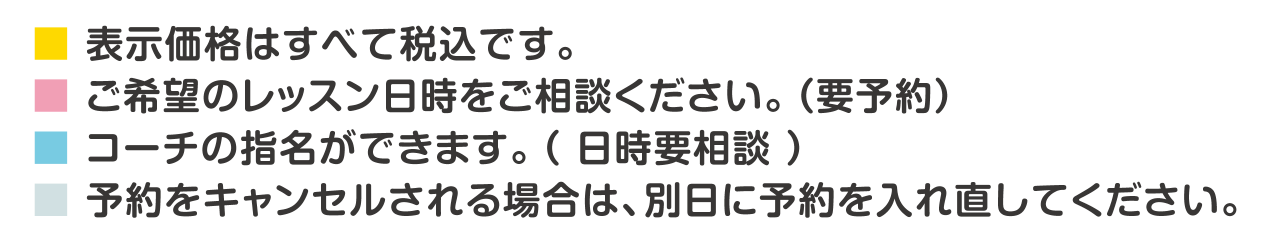 コパンスポーツクラブ高浜 　　 ℡0566-52-0277
[Speaker Notes: ・時間や日程（緑色の文字）は書き換え時自由です
・注意書き４点とコペンは削除可能な画像となっております]